KDDs ikonbibliotek .svg filer
141 ikoner som kan fargelegges med KDD-farger
2022
KDDs ikonbibliotek BRUKSANVISNING
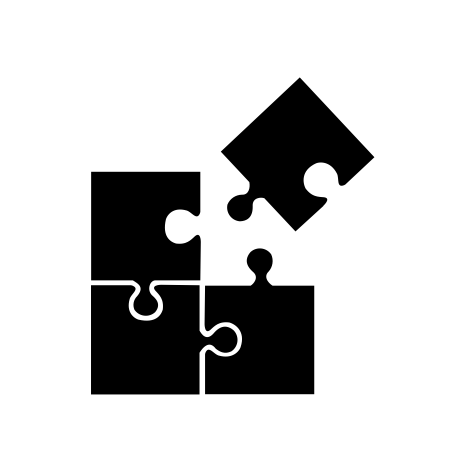 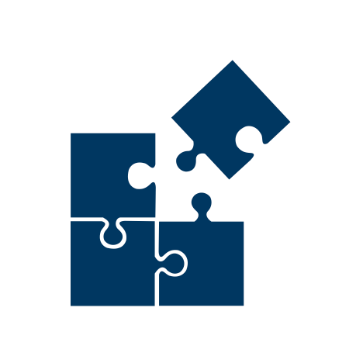 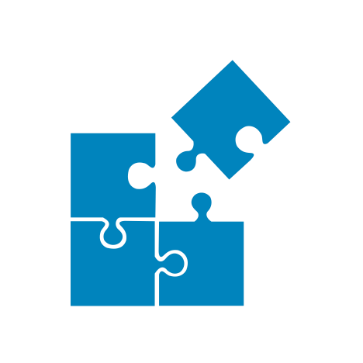 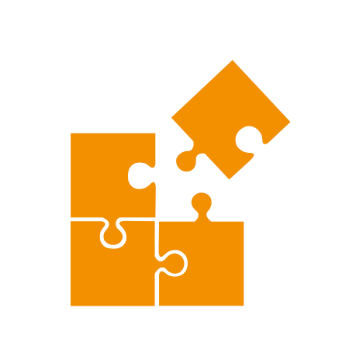 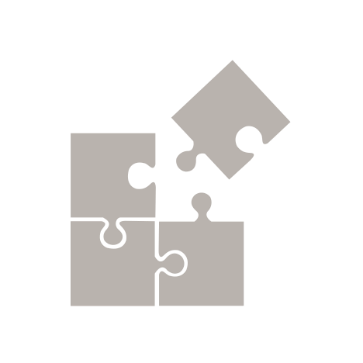 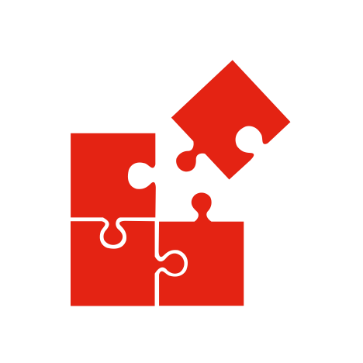 Ikonene i dette biblioteket er .svg filer. Det vil si at man kan selv fargelegge ikonet i hvilken som helst farge hentet fra profilpaletten.

Kopier ikonet og lim det inn i dokumentet der det skal brukes før endring av farge.

Endre farge
Marker ikonet og klikk på "Farge" som ligger under fanen "Format".
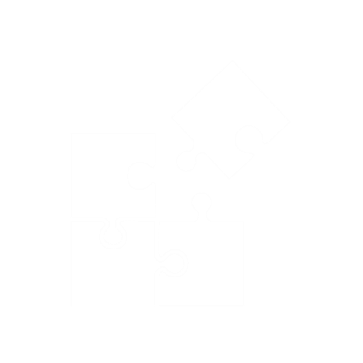 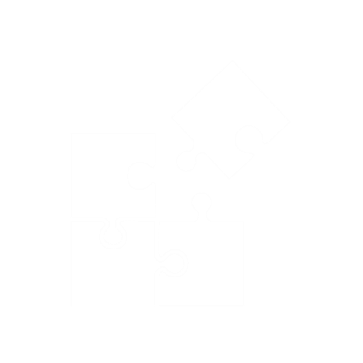 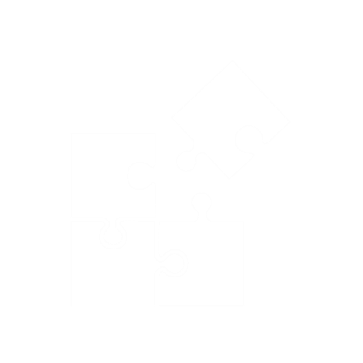 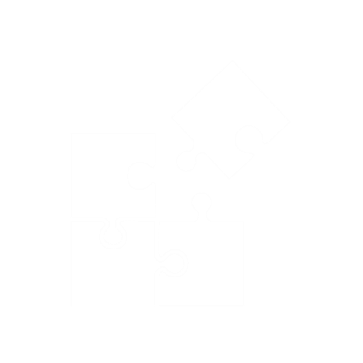 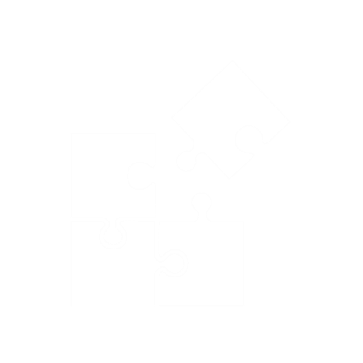 1. Helhet
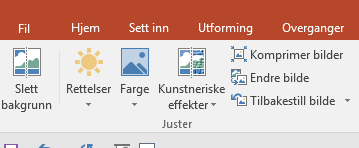 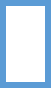 2
KDDs ikonbibliotek 1–30
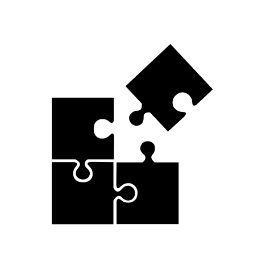 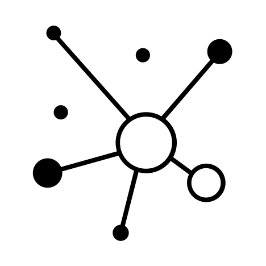 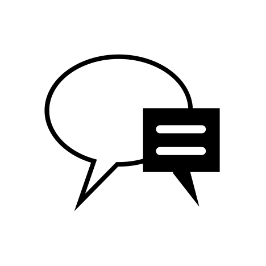 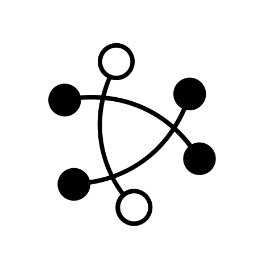 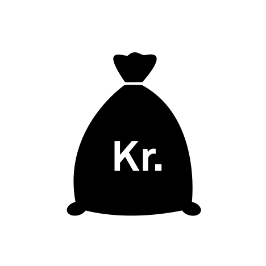 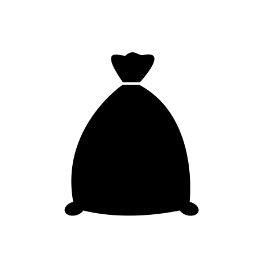 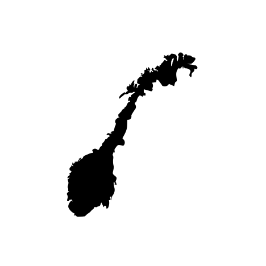 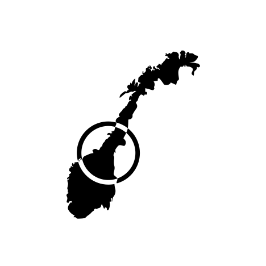 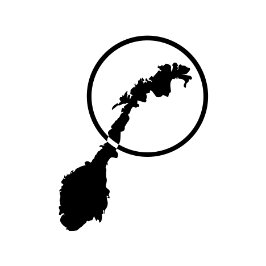 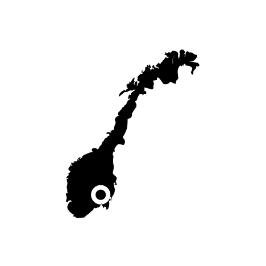 1. Helhet
2. Verdiskaping
3. Dialog 1
4. Innovasjon 1
5. Økonomi Kr
6. Økonomi
7. Norge
8. Region midt
9. Region nord
10. Oslo
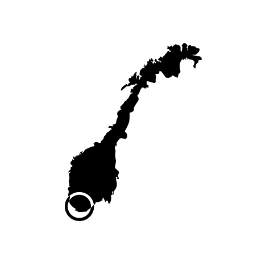 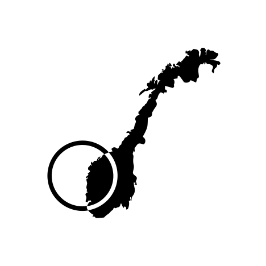 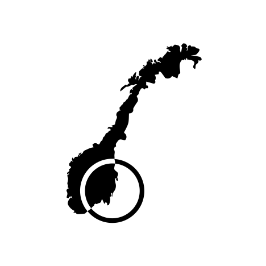 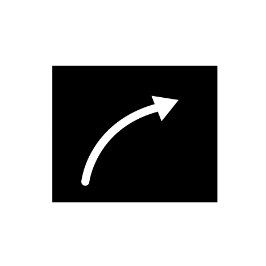 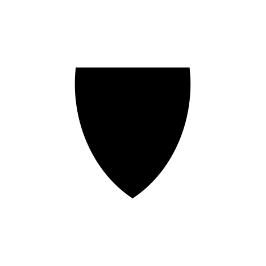 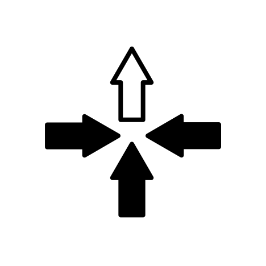 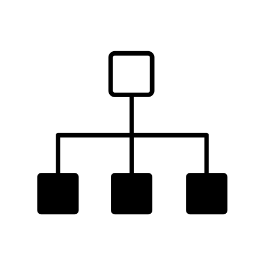 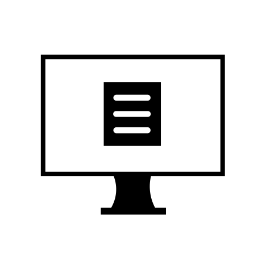 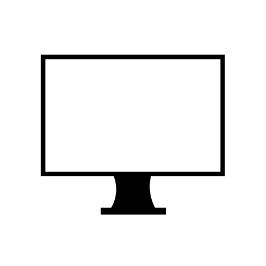 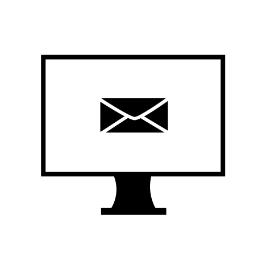 11. Region sør
12. Region vest
13. Region øst
14. Reform
15. Kommune
16. Forenkling
17. Organisasjon
18. Digitalisering 1
19. Skjerm
20. Postkasse
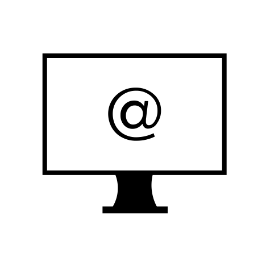 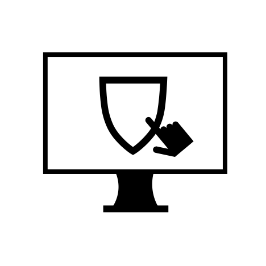 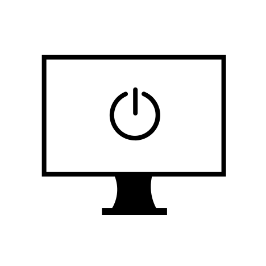 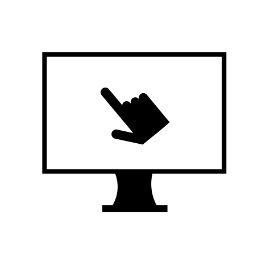 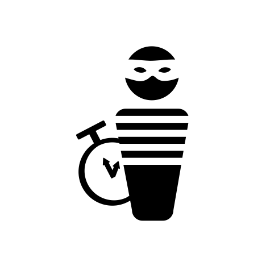 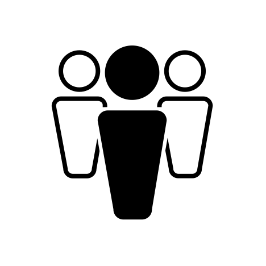 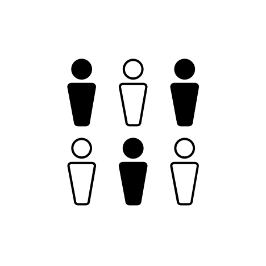 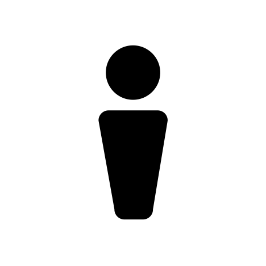 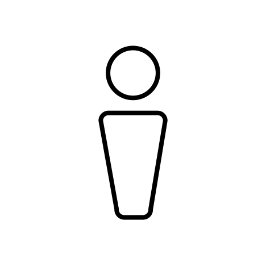 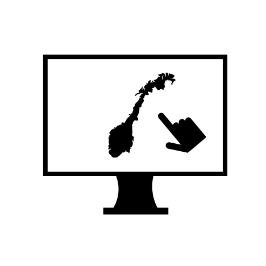 21. Alfakrøll
22. Digitalisering kommunale tjenester
23. Digitalisering 2
24. Tjenester 1
25. Brukervennlig
26. Tidstyv
27. Ledelse
28. Demokrati
29. Person 1
30. Person 2
3
KDDs ikonbibliotek 31–60
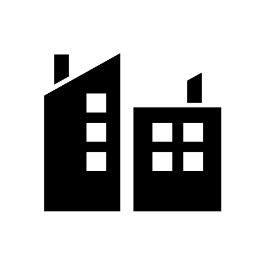 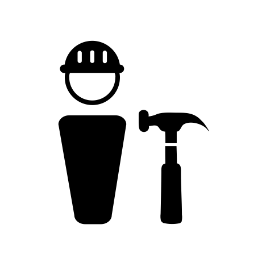 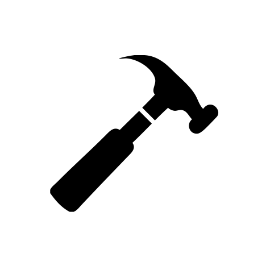 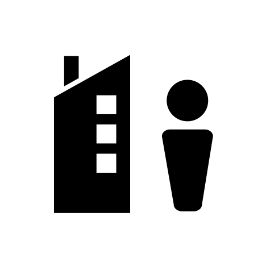 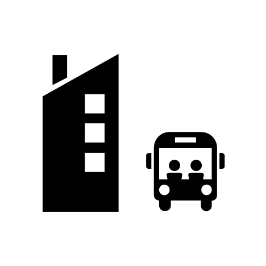 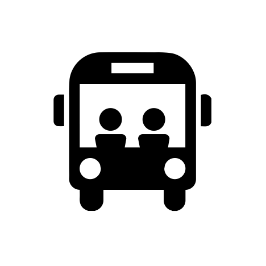 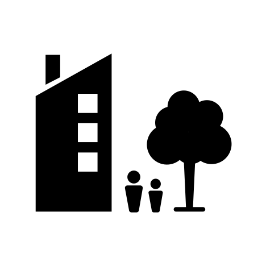 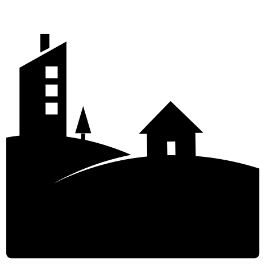 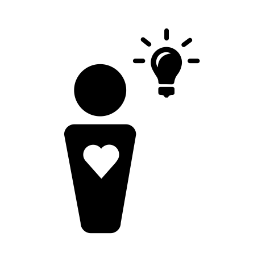 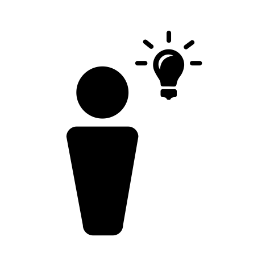 32. Boligbygging
33. Enkeltbygg
34. Boligmiljø
35. Storby
36. Buss
37. Miljø
38. Biogland
39. Kompetanse hjerte
40. Kompetanse
31. Bolig
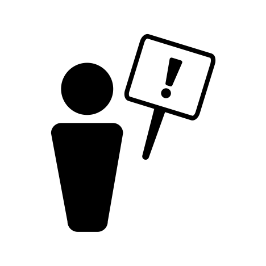 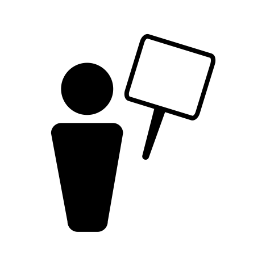 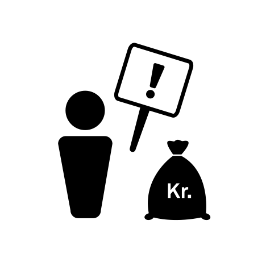 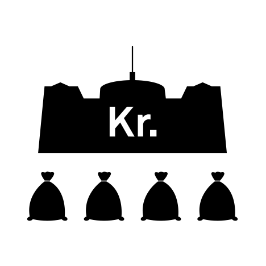 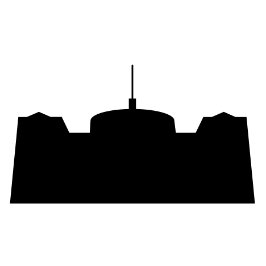 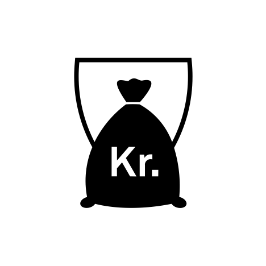 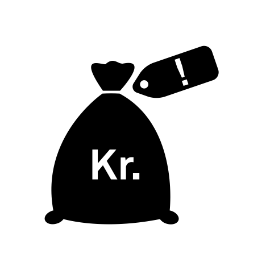 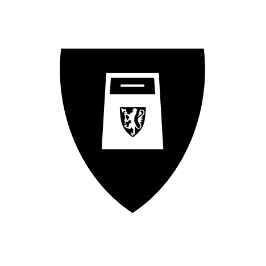 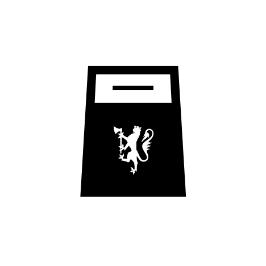 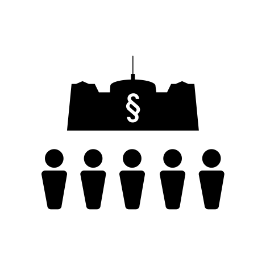 41. Forventninger utropstegn
42. Forventninger
43. Tarifflønn
44. Statsbudsjett
45. Storting
46. Kommunaløkonomi
47. Øremerkedemidler
48. Lokaldemokrati 1
49. Lokaldemokrati 2
50. Statlig styring 1
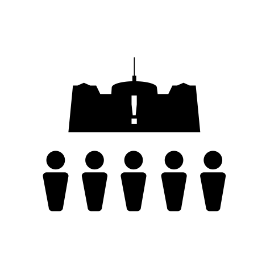 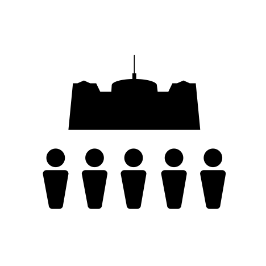 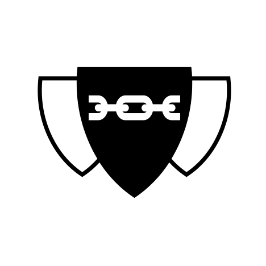 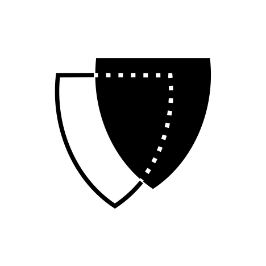 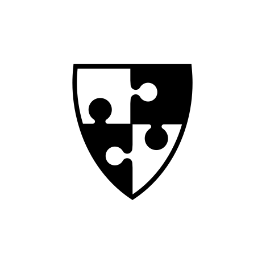 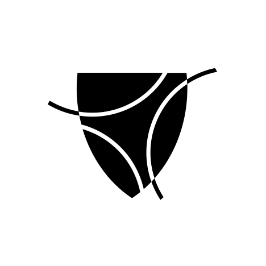 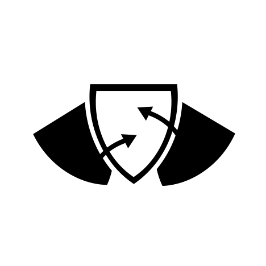 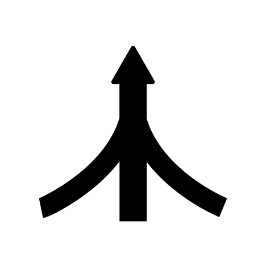 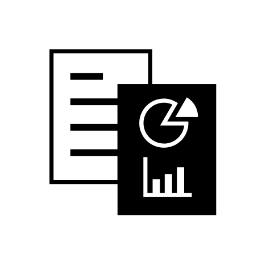 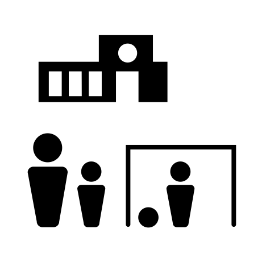 52. Statlig styring 3
51. Statlig styring 2
53. Sterke kommuner
54. Utdatert kommunegrense
55. Nye grenser 1
56. Prosess 1
57. Nye grenser 2
58. Fornye forenkle forbedre
59. Planlegging 1
60. Skole
4
KDDs ikonbibliotek 61–90
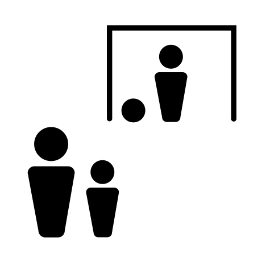 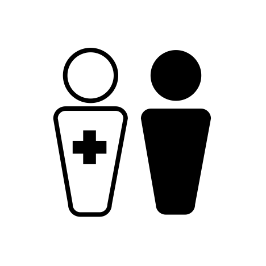 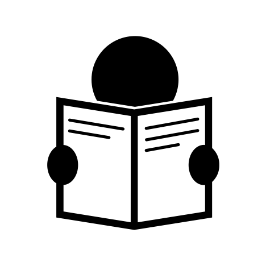 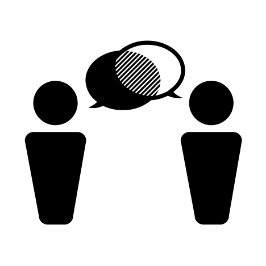 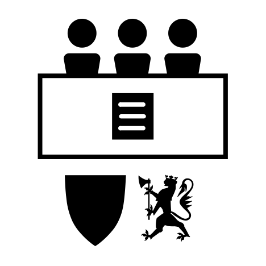 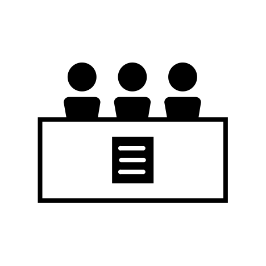 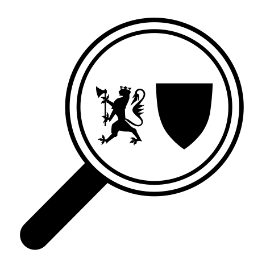 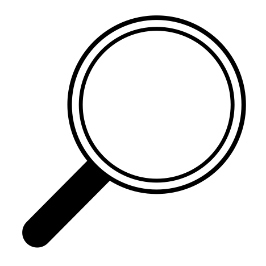 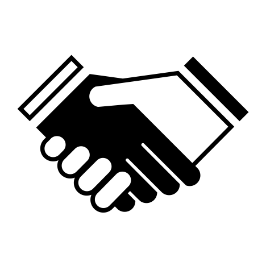 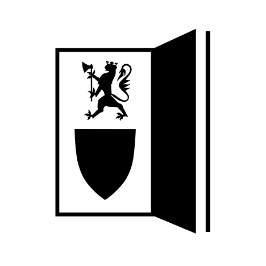 61. Fotballspillere
62. Helse
63. Klarspråk 1
64. Klarspråk 2
65. Deltakelse 1
66. Deltakelse 2
67. Innsyn
68. Forstørrelses-glass
69. Tillit
70. Åpenhet
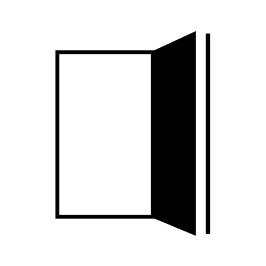 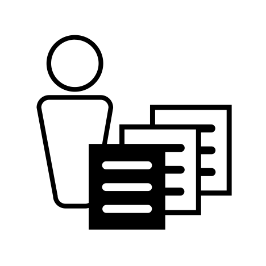 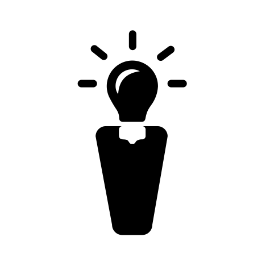 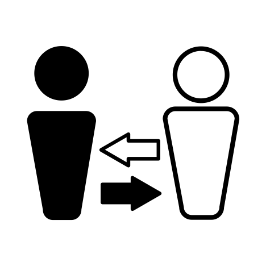 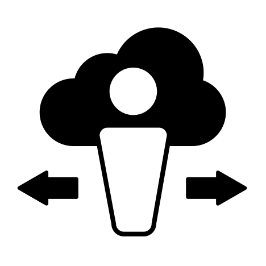 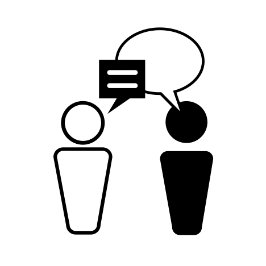 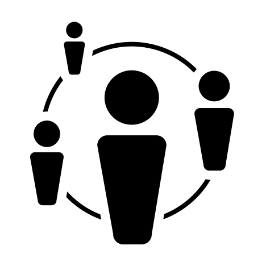 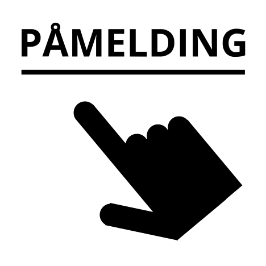 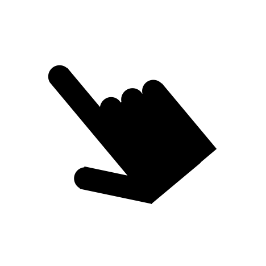 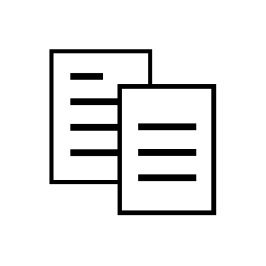 71. Dør
72. Jobb ryddig
73. Jobb smart
74. Vær åpen
75. Vær mobil
76. Dialog 2
77. Samarbeid
78. Påmelding
79. Pekeknapp
80. Dokumenter
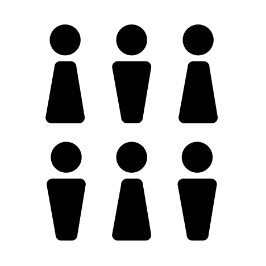 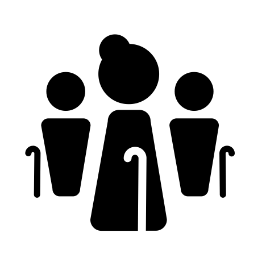 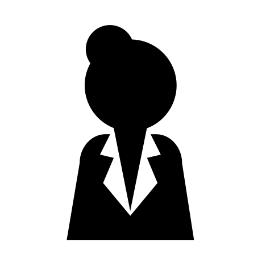 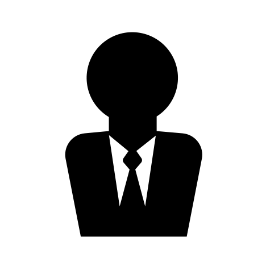 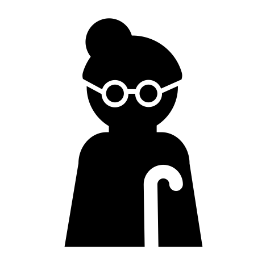 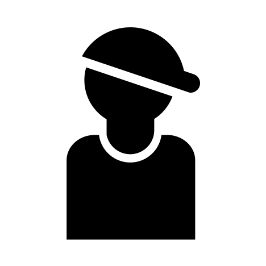 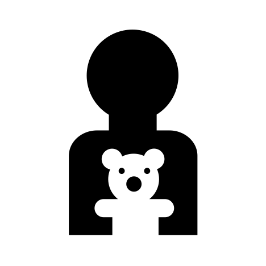 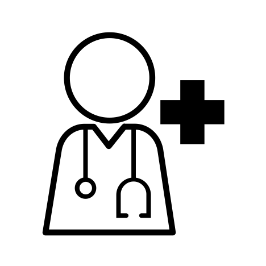 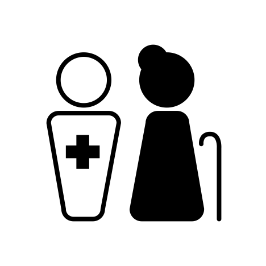 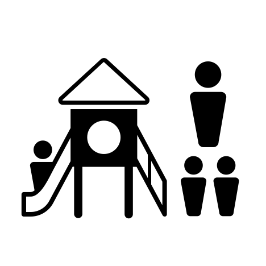 82. Eldre
81. Personer
83. Dame
84. Mann
85. Gammel
86. Ungdom
87. Barn
88. Lege
89. Sykehjem
90. Barnehage
5
KDDs ikonbibliotek 91–120
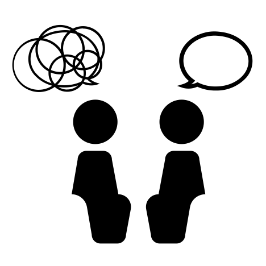 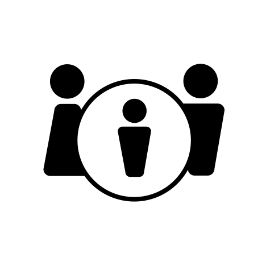 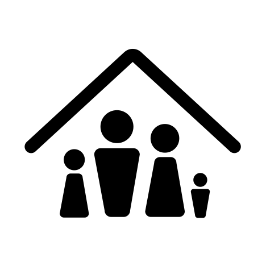 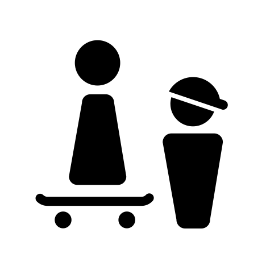 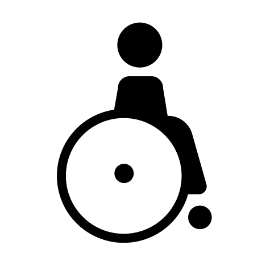 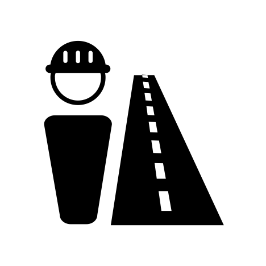 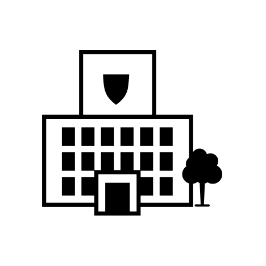 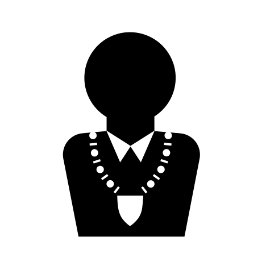 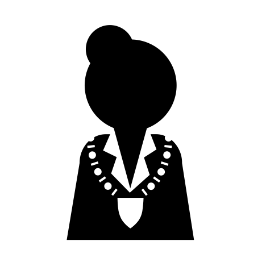 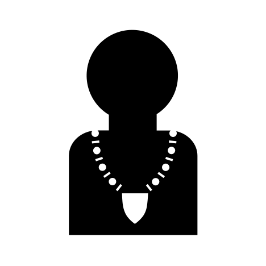 91. Psykolog
92. Barnevern
93. Familie
94. Ungdommer
95. Funksjons-hemmet
96. Veivedlikehold
97. Rådhus
98. Ordfører mann
99. Ordfører dame
100. Ordfører
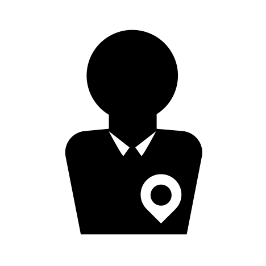 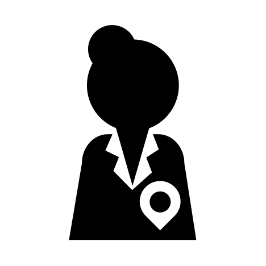 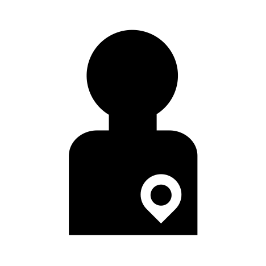 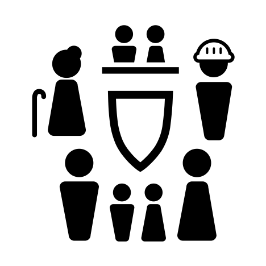 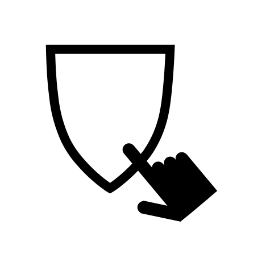 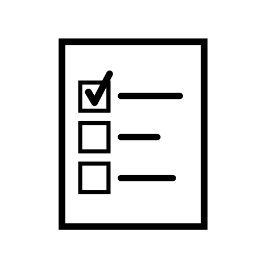 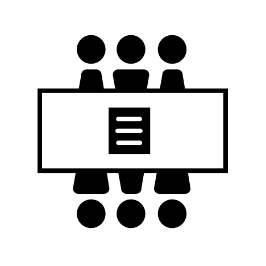 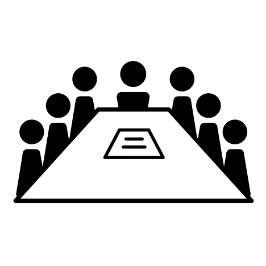 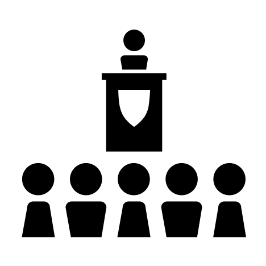 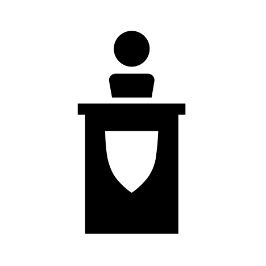 101. Lokalpolitiker
mann
102. Lokalpolitiker dame
103. Lokalpolitiker
104. Tjenester 2
105. Tjenester 3
106. Planlegging 2
107. Møte 1
108. Møte 2
109. Kommune-styremøte
110. Kommune-styremøte taler
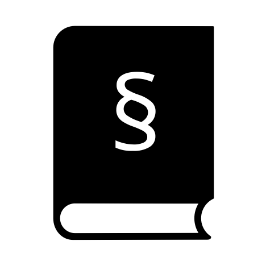 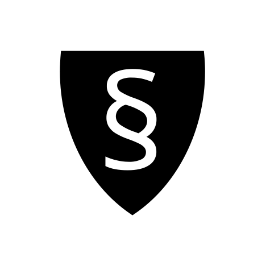 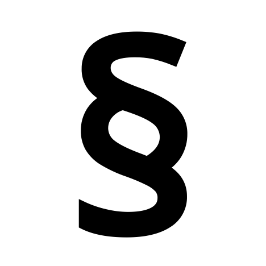 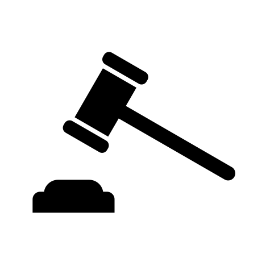 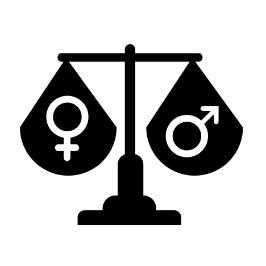 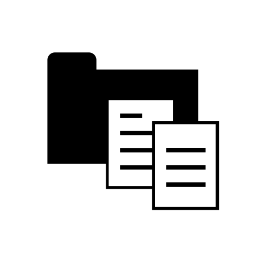 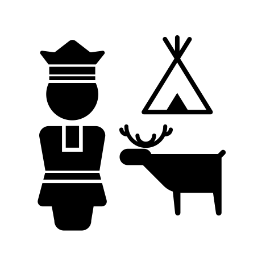 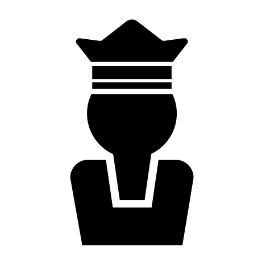 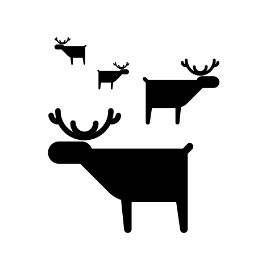 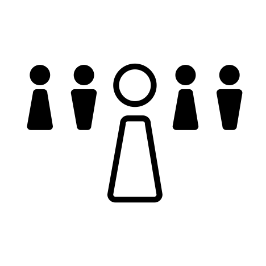 111. Lovsamling
112. Kommune-loven
113. Lovparagraf
114. Vedtak
115. Kjønns-balanse
116. Sakspapirer
117. Same rein sametelt
118. Same
119. Rein
120. Minoritet
6
KDDs ikonbibliotek 121–141
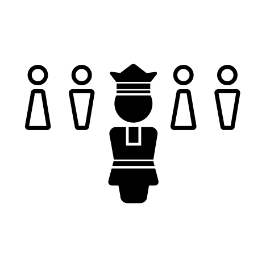 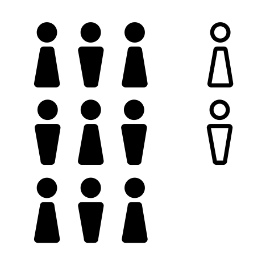 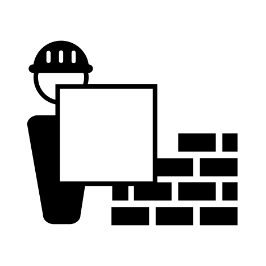 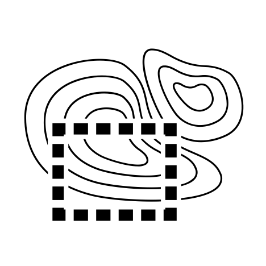 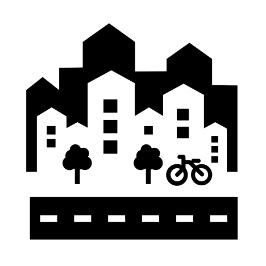 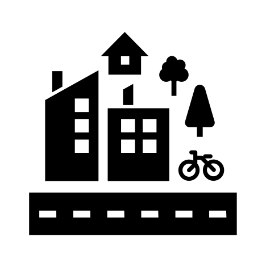 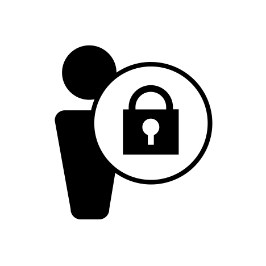 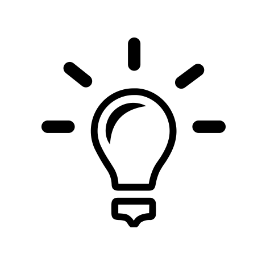 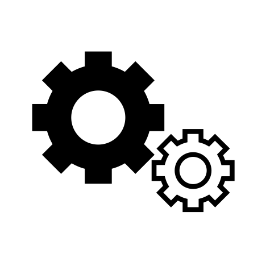 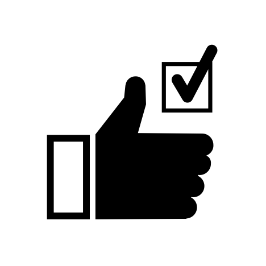 122. Utenforskap
123. Byggeprosess
124. Plan og kart
125. Byutvikling
126. Kommunal utvikling
127. Personvern
128. Innovasjon 2
129. Prosess 2
130. Kvalitet
121. Nasjonale minoriteter
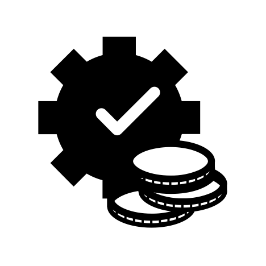 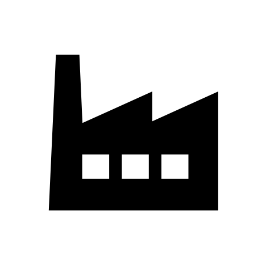 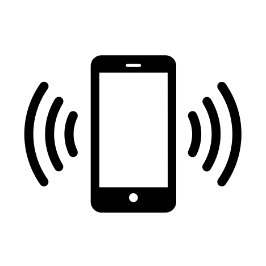 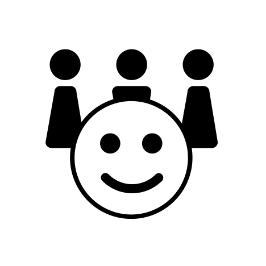 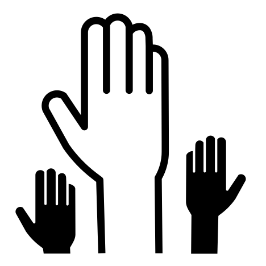 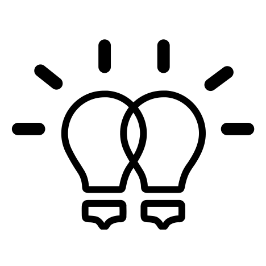 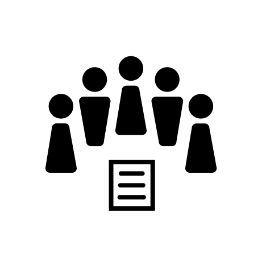 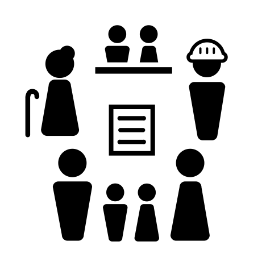 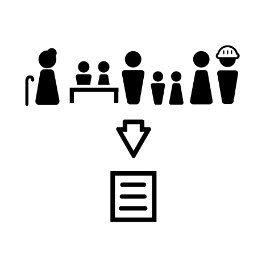 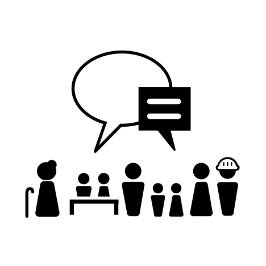 131. Effektivitet
132. Verdi for næringslivet
133. Elektronisk kommunikasjon
134. Medarbeider-tilfredshet
135. Innbygger-involvering
136. Kopiert
137. Høring 1
138. Høring 2
139. Høring 3
140. Høring 4
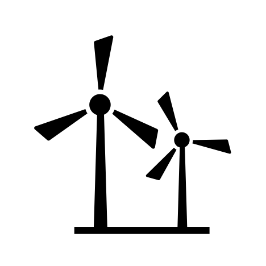 141. Vindkraft
7